Мастер-классАппликация из цветного песка для дошкольников
Ремзиде ГАЛИМОВА,
воспитатель подготовительной группы
I квалификационной категории 
детского сада № 366 г. Казани
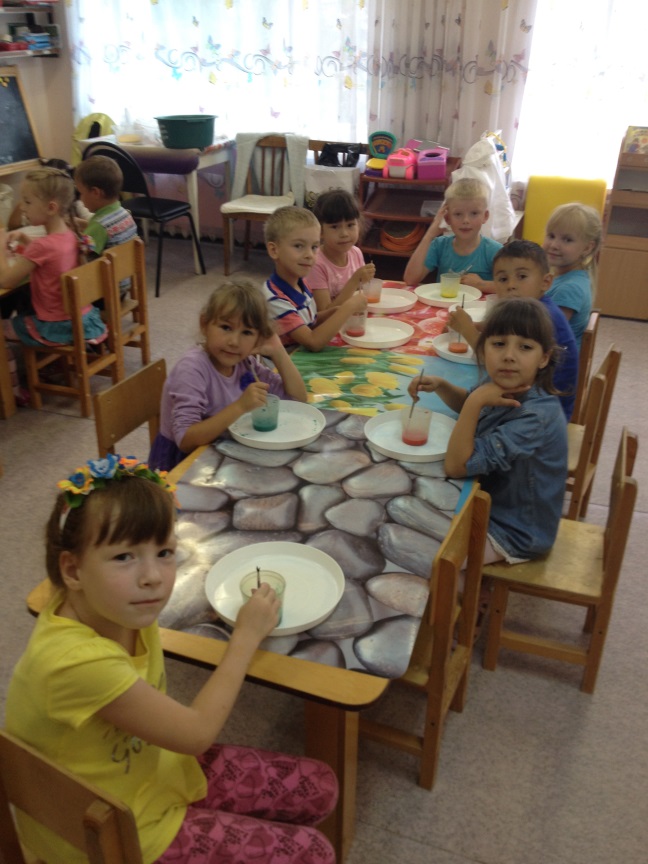